Мастер класс
«Использование мнемотехнике в ДОУ»
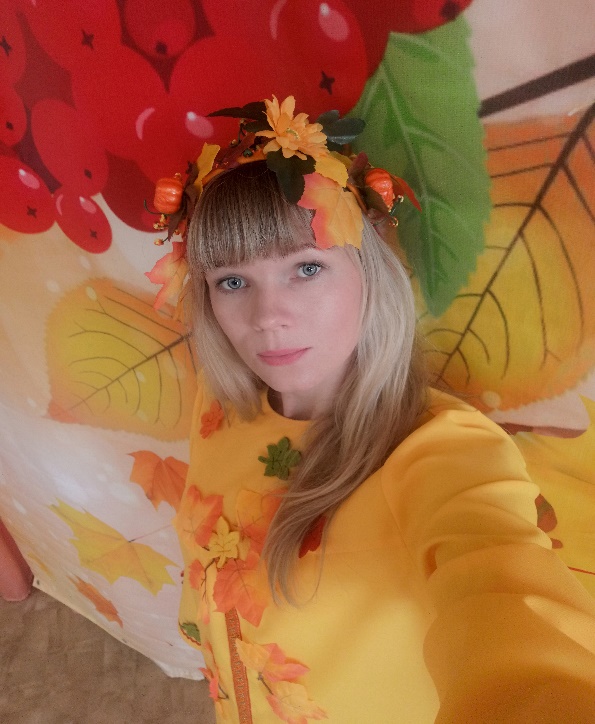 «Учите ребёнка каким-нибудь неизвестным ему словам – он будет долго и напрасно мучиться, но свяжите двадцать таких слов с картинками и он их усвоит на лету».                                                                                         					К.Д. Ушинский
МНЕМОТЕХНИКА – система специальных приемов, обеспечивающих эффективное запоминание, сохранение и воспроизведение информации.
 Мнемотехника  призвана облегчить запоминание и увеличить объем памяти, путем образования дополнительных ассоциаций.
1.Мнемотехника облегчает детям овладение связной речью.
2. Ребёнок с опорой на устанавливает причинно-следственные связи, делает выводы, развивая тем самым логическое мышление.
3. Применения мнемотехники, использование обобщений позволяют ребёнку систематизировать свой непосредственный опыт.
АКТУАЛЬНОСТЬ
Знакомство детей с методом мнемотехника.
Развитие связной речи, через составление описательных, повествовательных и творческих рассказов.
Развитие памяти, через рассказывание стихов.
Цели работы:
ЗАДАЧИ:

1.Развивать умение понимать и рассказывать текст с помощью графической аналогии.

2.Развивать у детей умственную активность, сообразительность, наблюдательность, умение сравнивать, выделять существенные признаки.

3.Развивать у детей психические процессы: мышление, внимание, воображение, память.

4.Содействовать решению изобретательских задач сказочного, игрового, экологического, этического характера.

5. Обучать детей правильному звукопроизношению.

6. Воспитывать у детей потребность в речевом общении для лучшей адаптации в современном обществе.
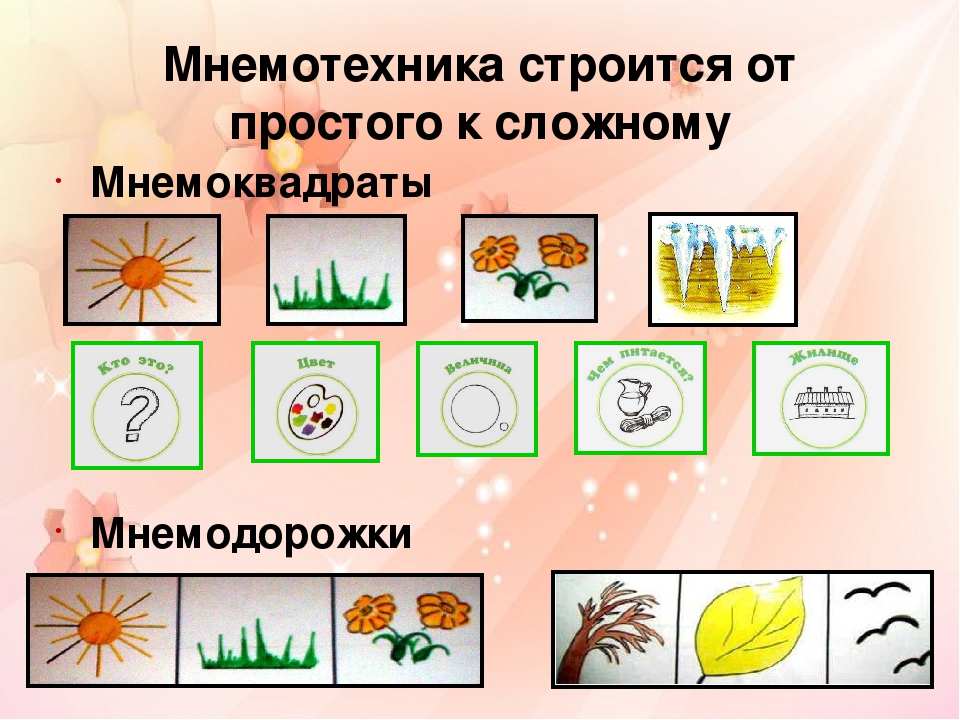 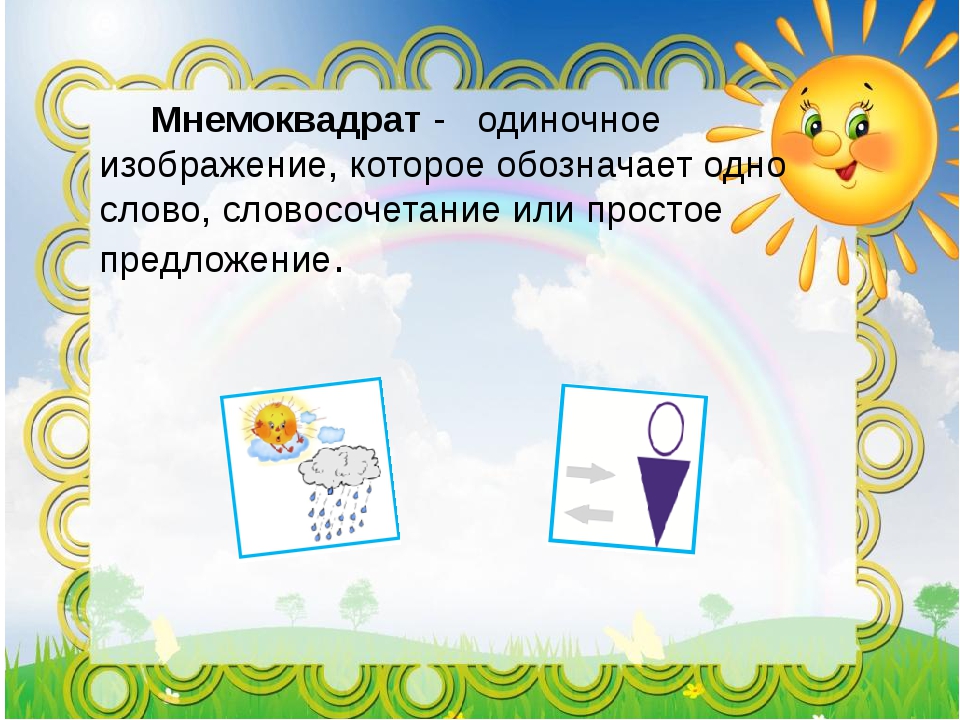 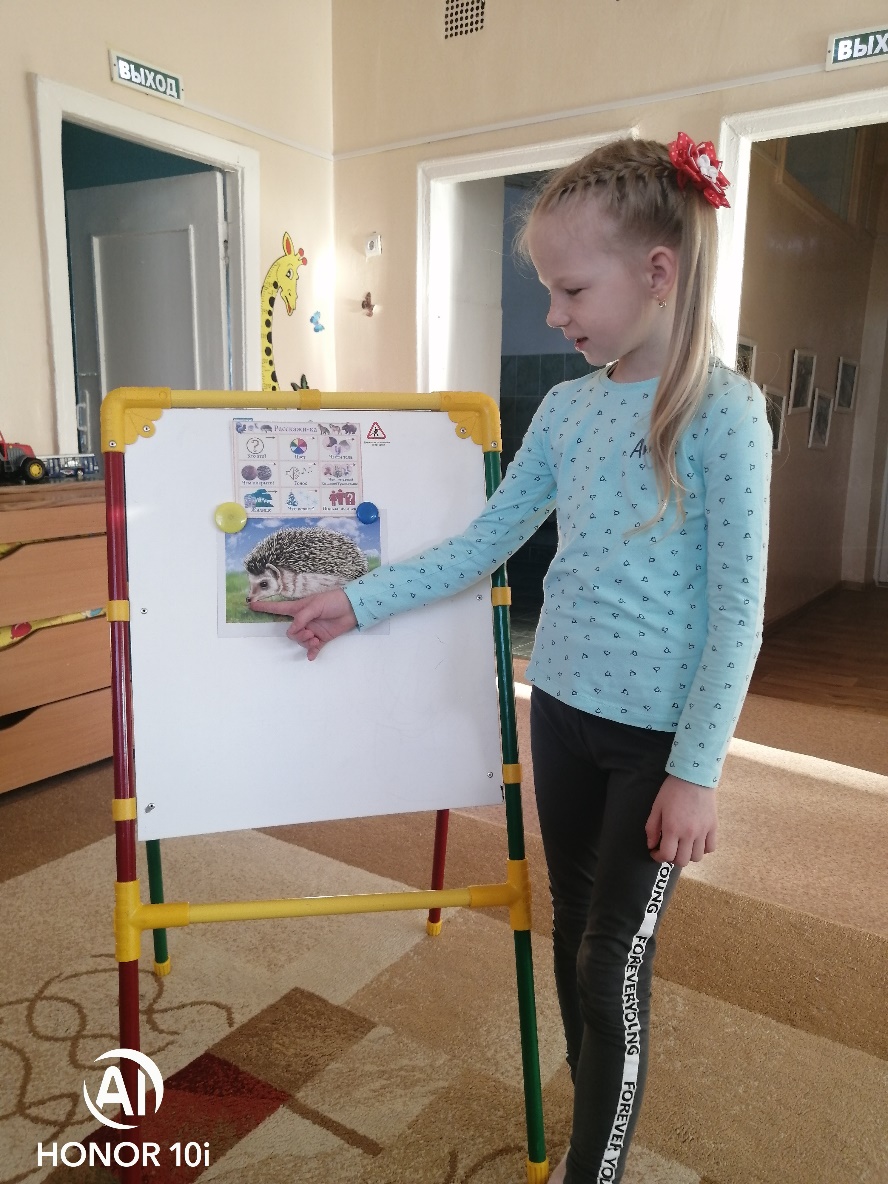 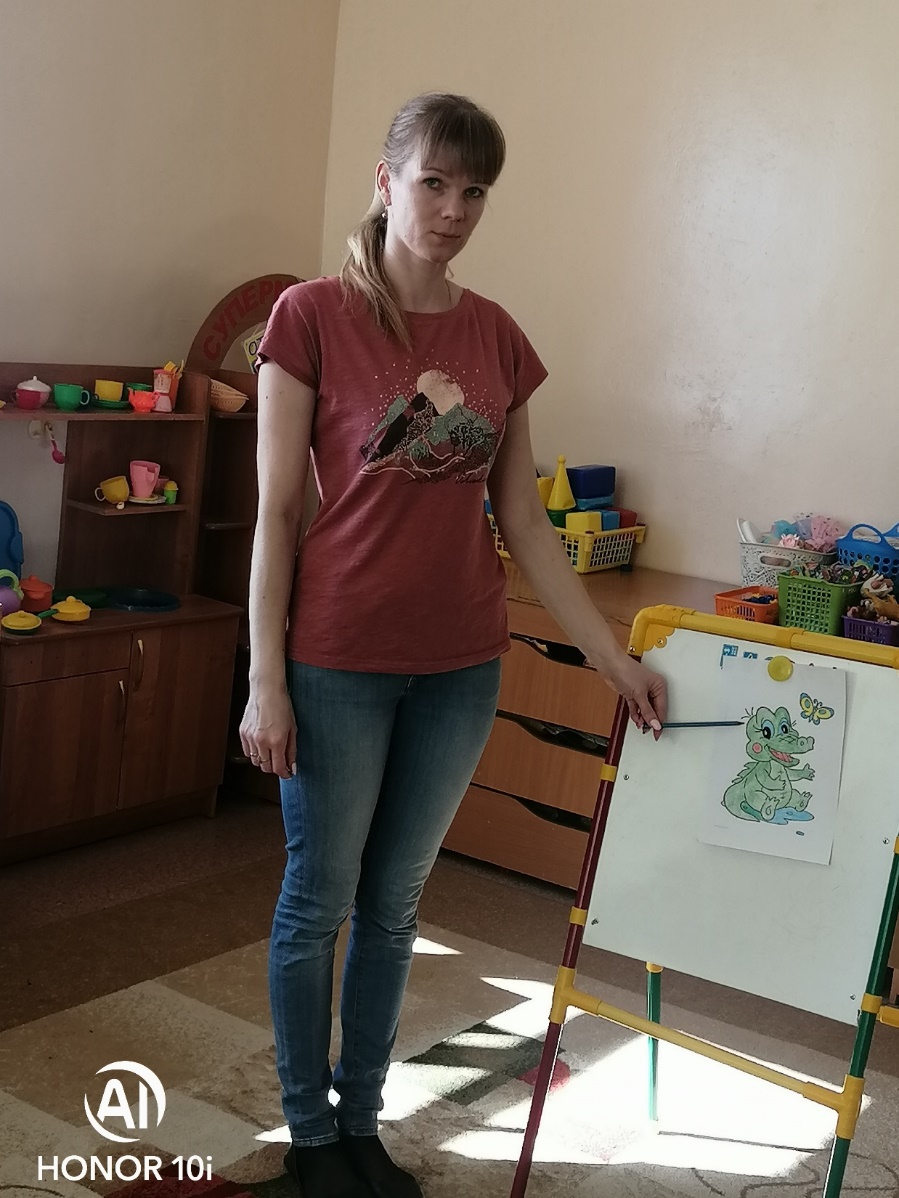 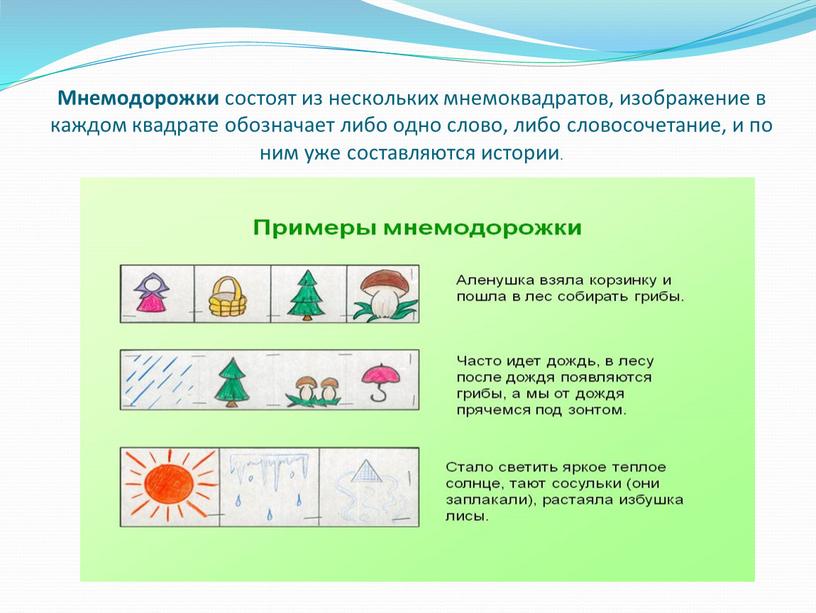 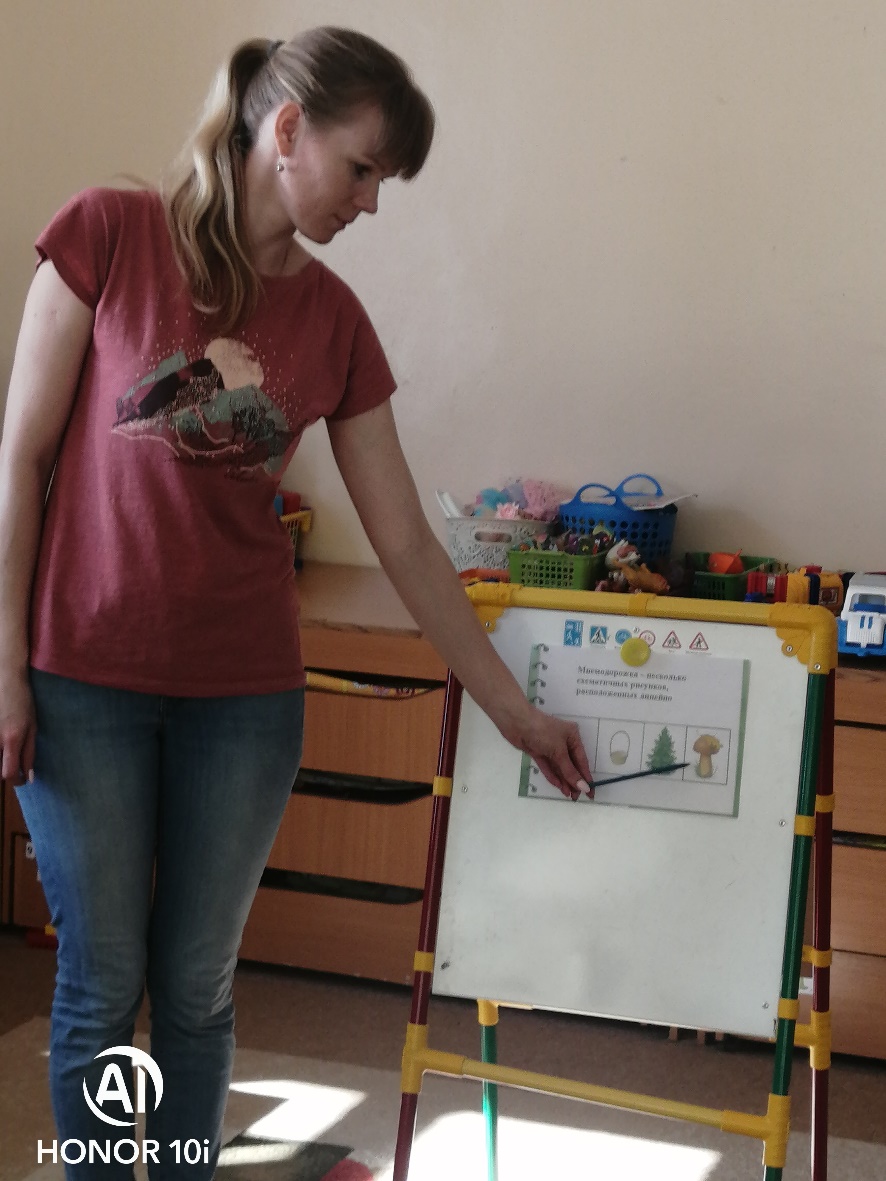 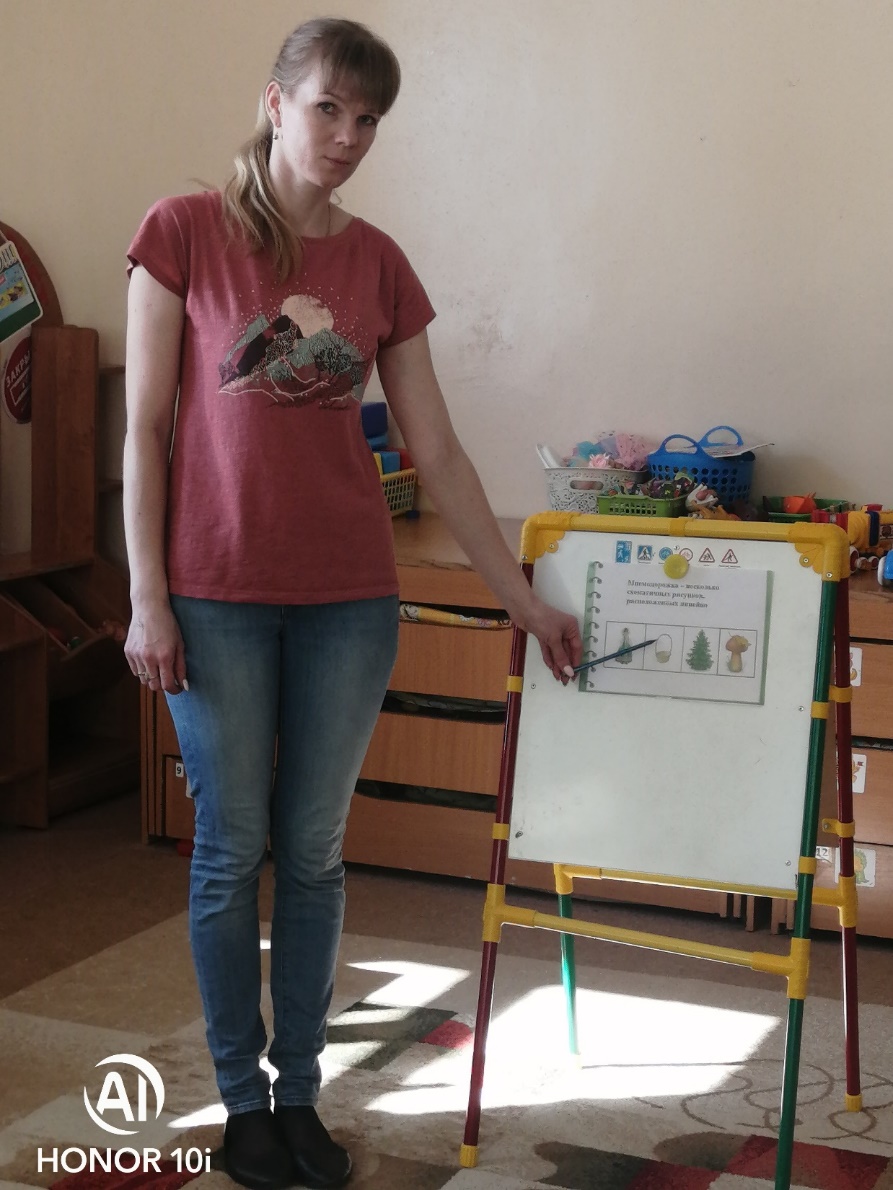 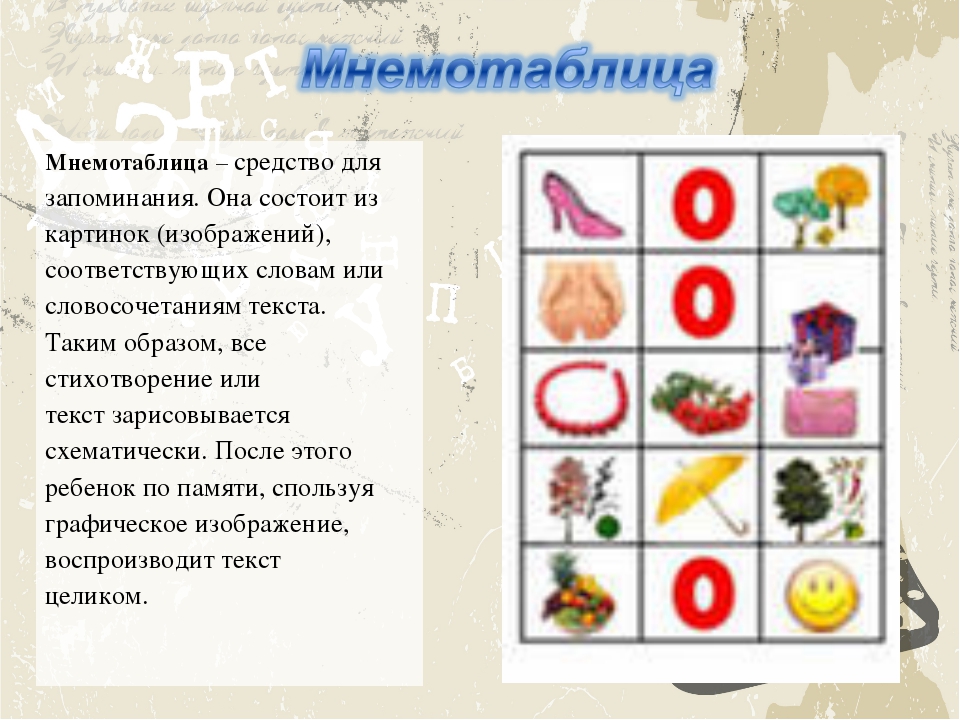 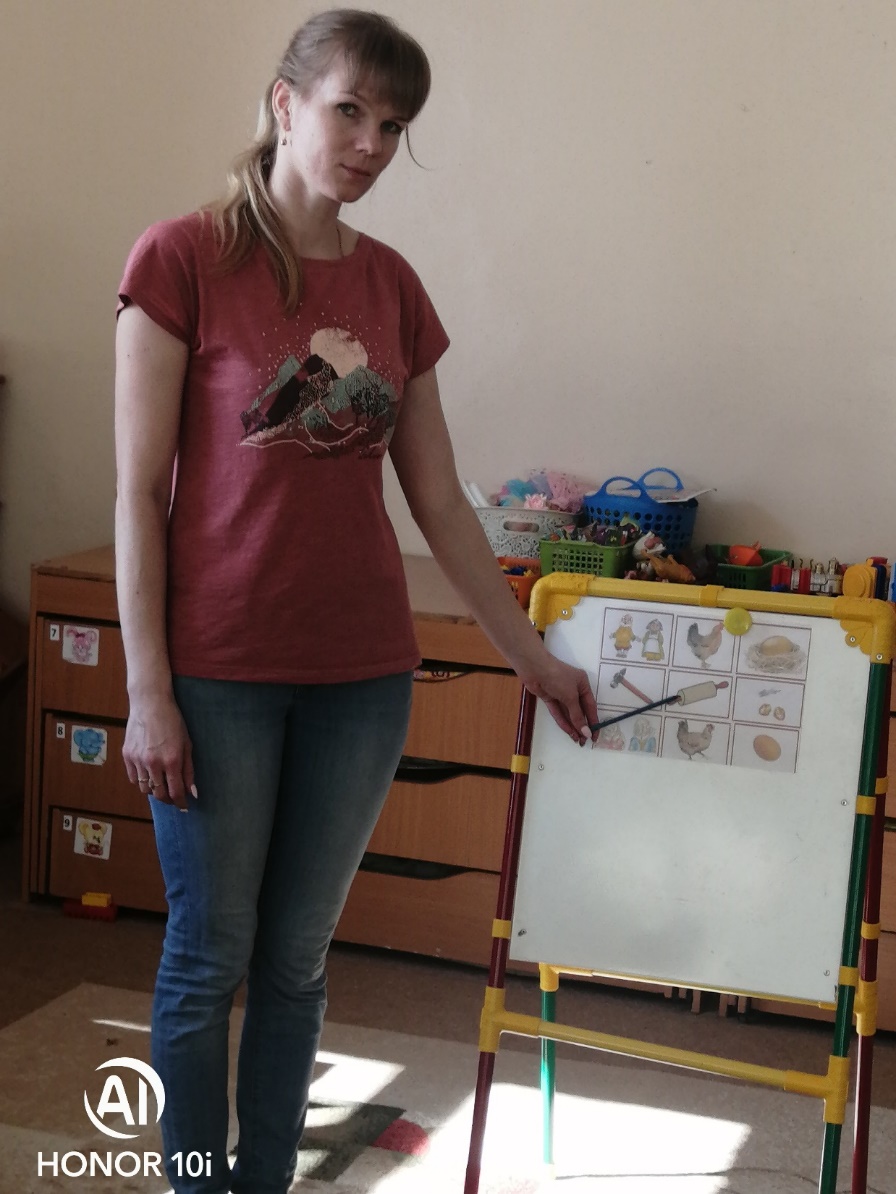 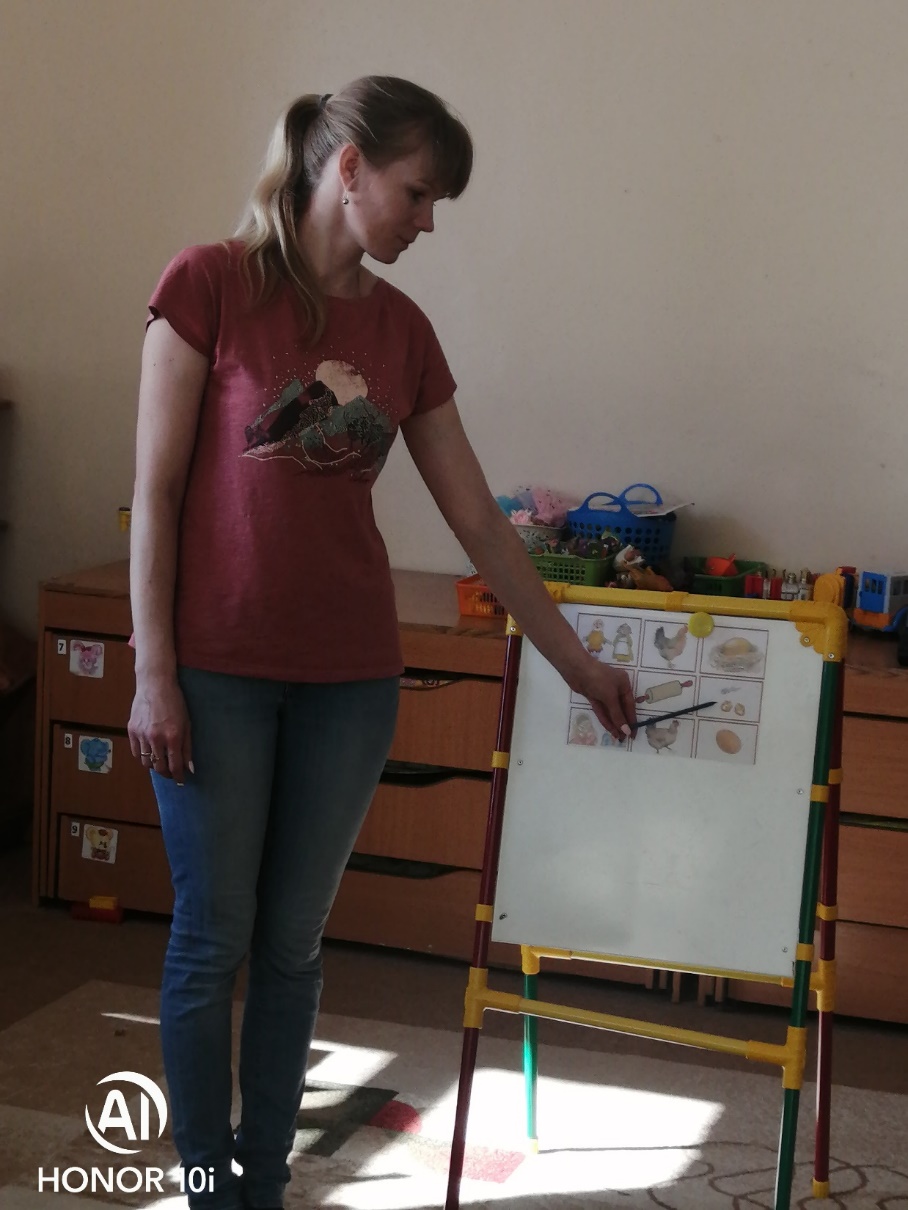 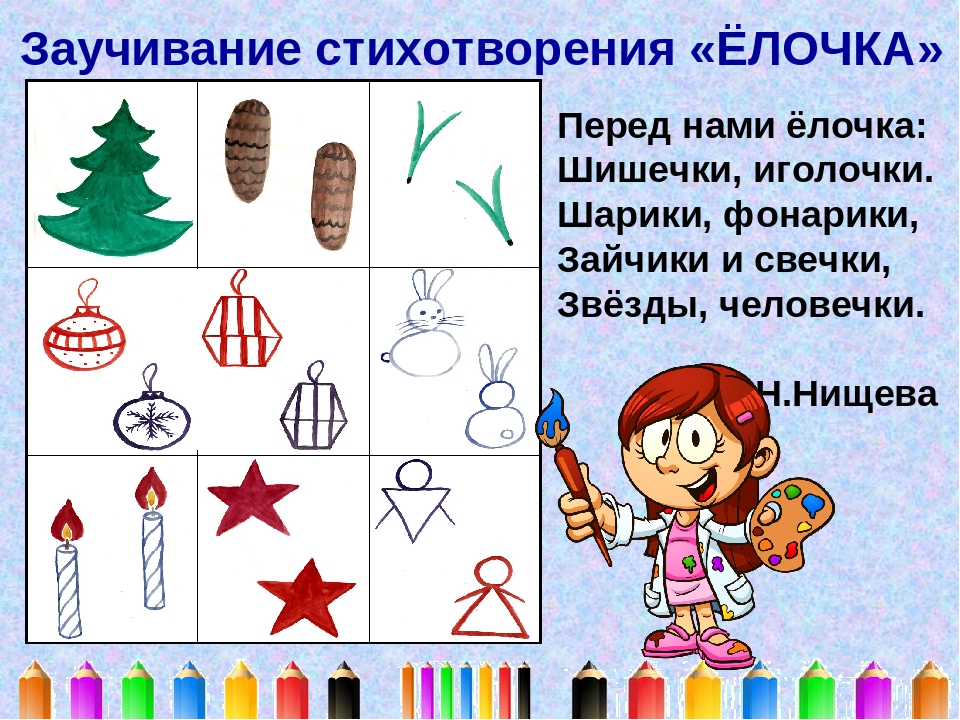 Заучивание чистоговорок,  потешек
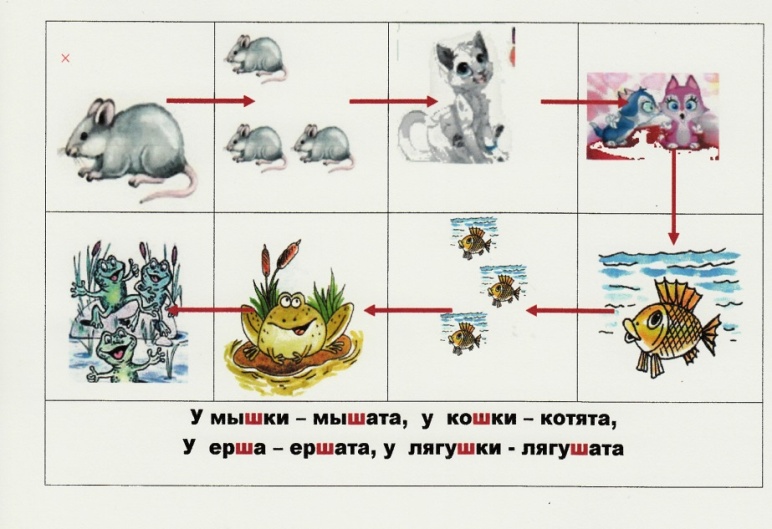 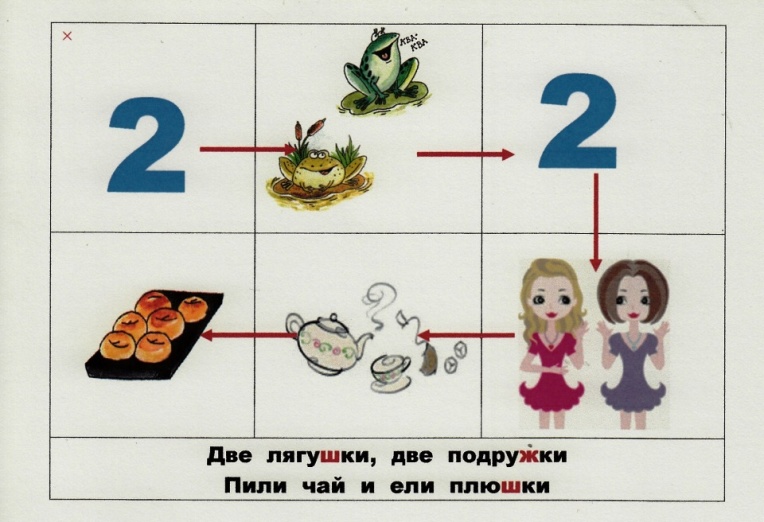 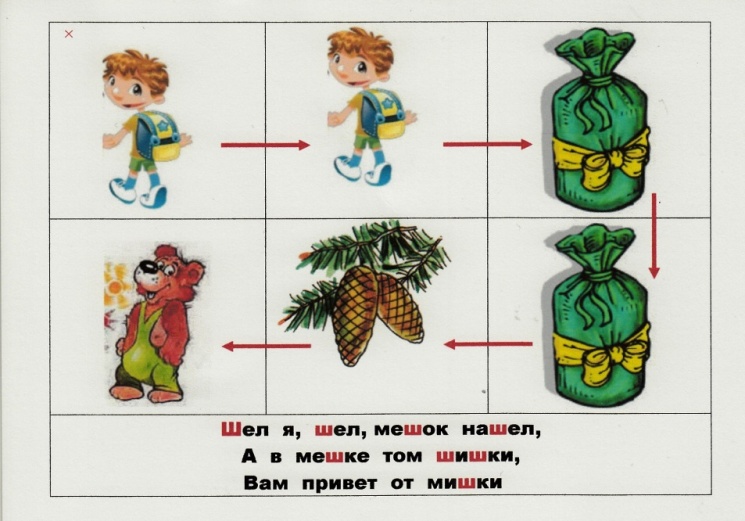 Составление описательных рассказов
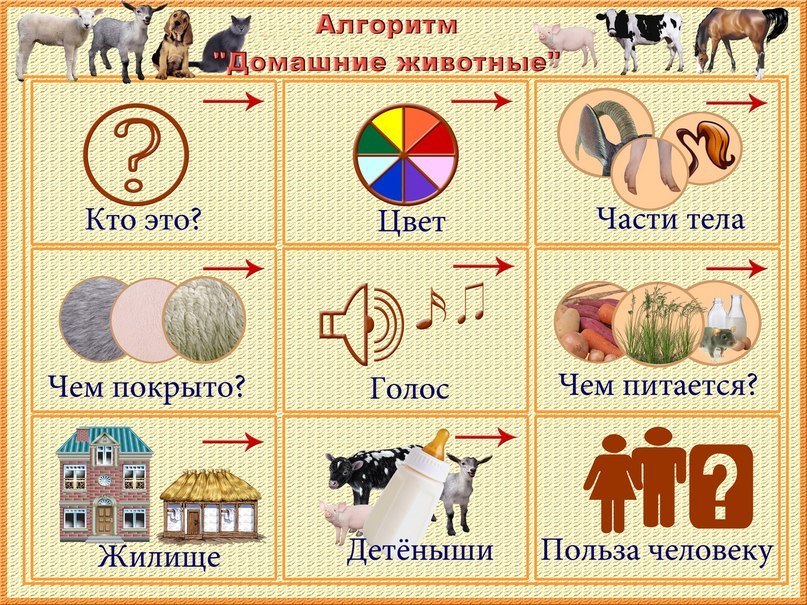 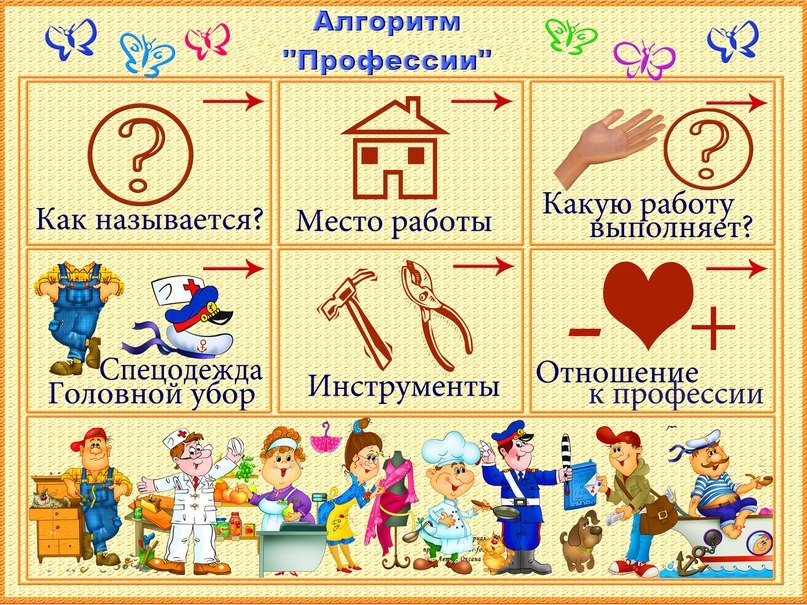 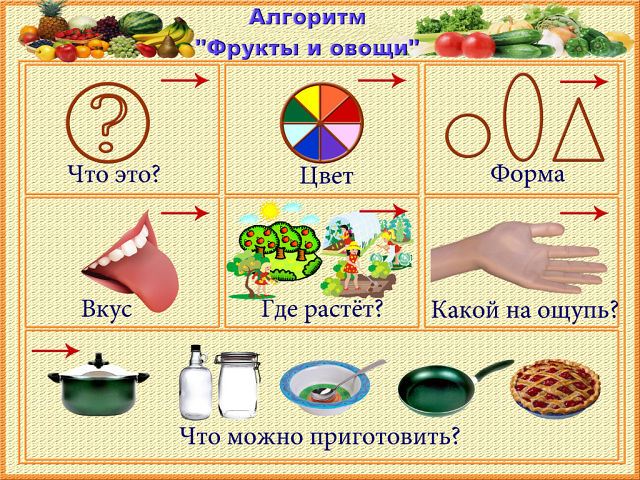 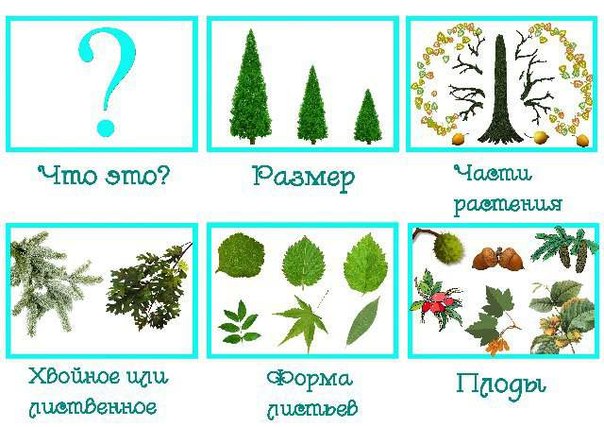 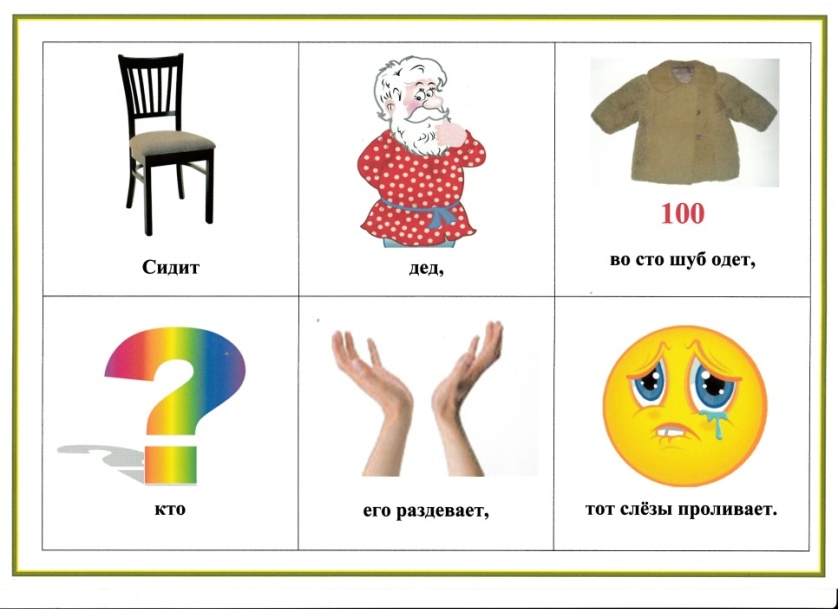 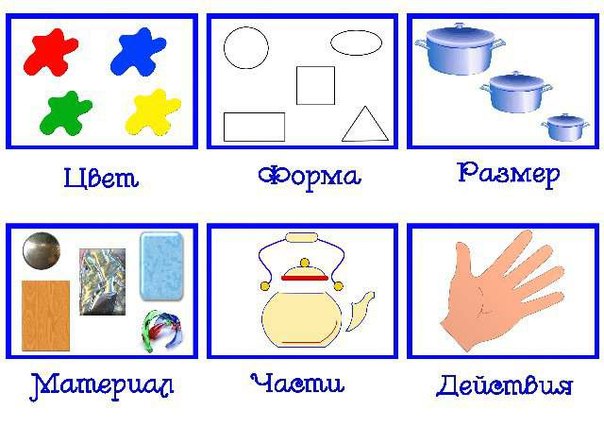 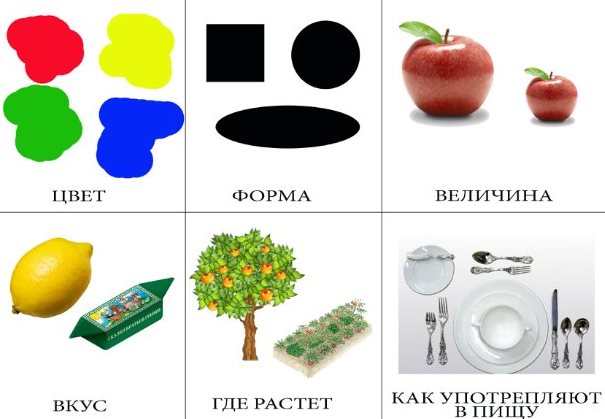 Вывод. 
       Овладение приемами работы с мнемотаблицами помогает в развитии основных психических процессов - памяти, внимания, образного мышления, а так же сокращает время обучения связной речи детей дошкольного возраста. Мнемотехника помогает сделать процесс запоминания более простым, интересным, творческим
Результаты- у детей увеличивается круг знаний об окружающем мире; - появляется желание пересказывать тексты, придумывать интересные истории; - появляется интерес к заучиванию стихов и потешек; - словарный запас выходит на более высокий уровень; - дети преодолевают робость, застенчивость, учатся свободно держаться перед аудиторией
Список используемых источников
1. Большева Т. Учимся по сказке. Развитие мышления дошкольников с помощью мнемотехники. – СПб.: «ДЕТСТВО-ПРЕСС»,2001.
2. Белоусова Л. Весёлые встречи. - СПб.: «ДЕТСТВО ПРЕСС»,2003.
3. Венгер Л. Угадай, как нас зовут. – М.: «Просвещение»,1994.
4. Житникова Л. Учите детей запоминать. – М.: «Просвещение»,1985.
5. Малетина Н. Моделирование в описательной речи детей с ОНР//         «Воспитание и обучение».-2004.-№6.
6. Полянская Т. Использование метода мнемотехники в обучении рассказыванию детей дошкольного возраста. -СПб., «ДЕТСТВО ПРЕСС» 2009. 
7. Ткаченко Т. «Использование схем в составлении описательных рассказов // «Дошкольное воспитание».-1990.-№10.
ЖЕЛАЮУДАЧИ!